Project TrisPrint:Final Testing Presentation
ME 486C
Team Members:
Shilo Bailey, Nathan Bastidas, Cassina Olson, Carter Rhoades
Design Requirements: Customer Requirements
Table I: Customer Requirements for Design
Nathan: 1
Design Requirements: Engineering Requirements
Table II: Engineering Requirements for Design
Carter: 2
Design Requirements: Correlations
Carter: 3
Table III: Design Requirements Correlations
QFD
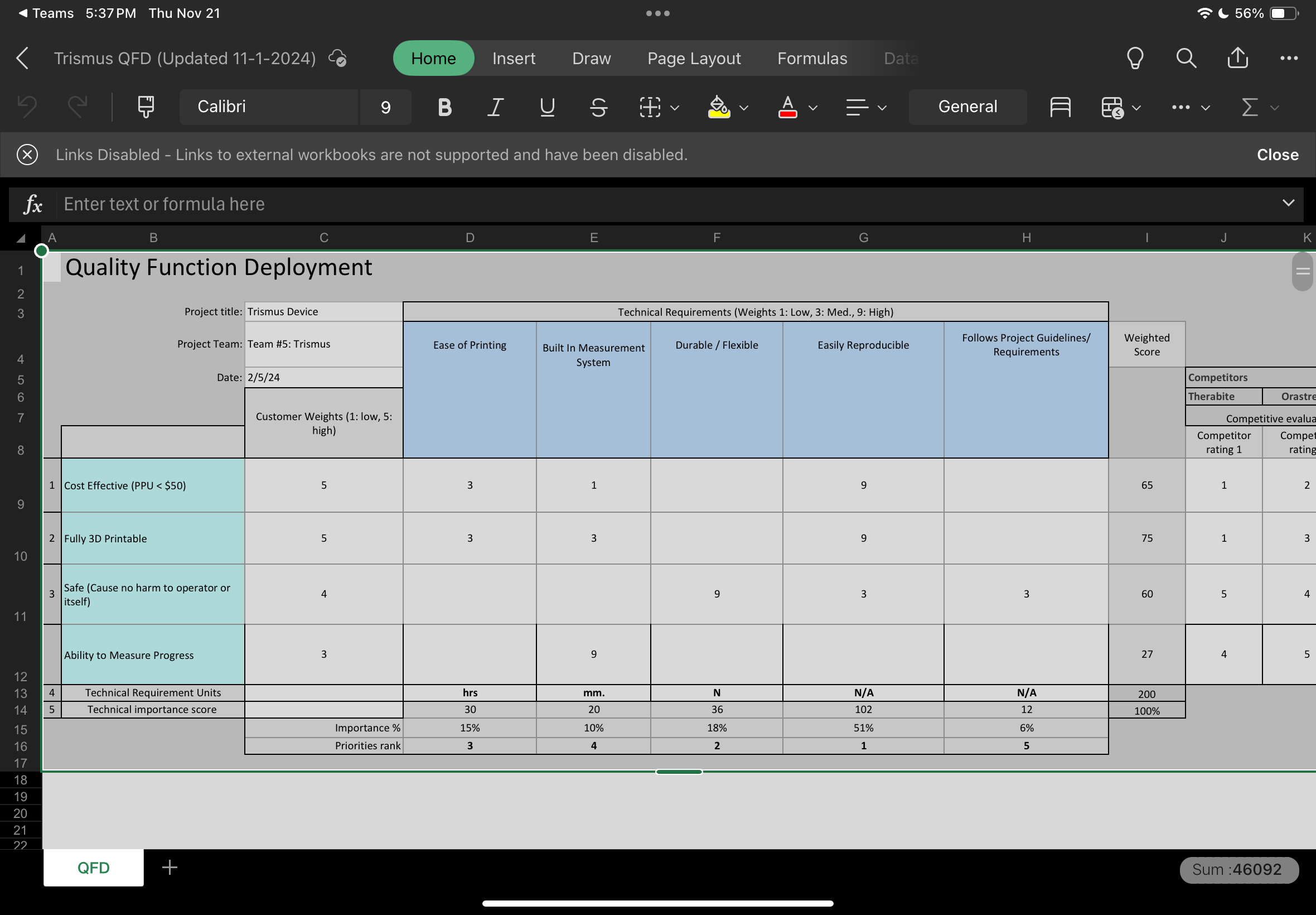 Nathan: 4
Table IV: QFD
Top Level Testing Summary
Table V - Engineering and Customer Requirements
Table VI – Experiments With Associated Engineering / Customer Requirements
Cassina: 5
Testing Plans
Table VII – Testing Plans
Nathan: 6
Specification Sheet Preparation
Table VIII – Specification Sheet (Engineering Requirements)
Cassina: 7
Specification Sheet Preparation
Table IX - Specification Sheet (Customer Requirements)
Cassina: 8
Ex.1: Mouthpiece Bending Results
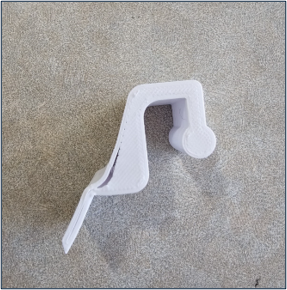 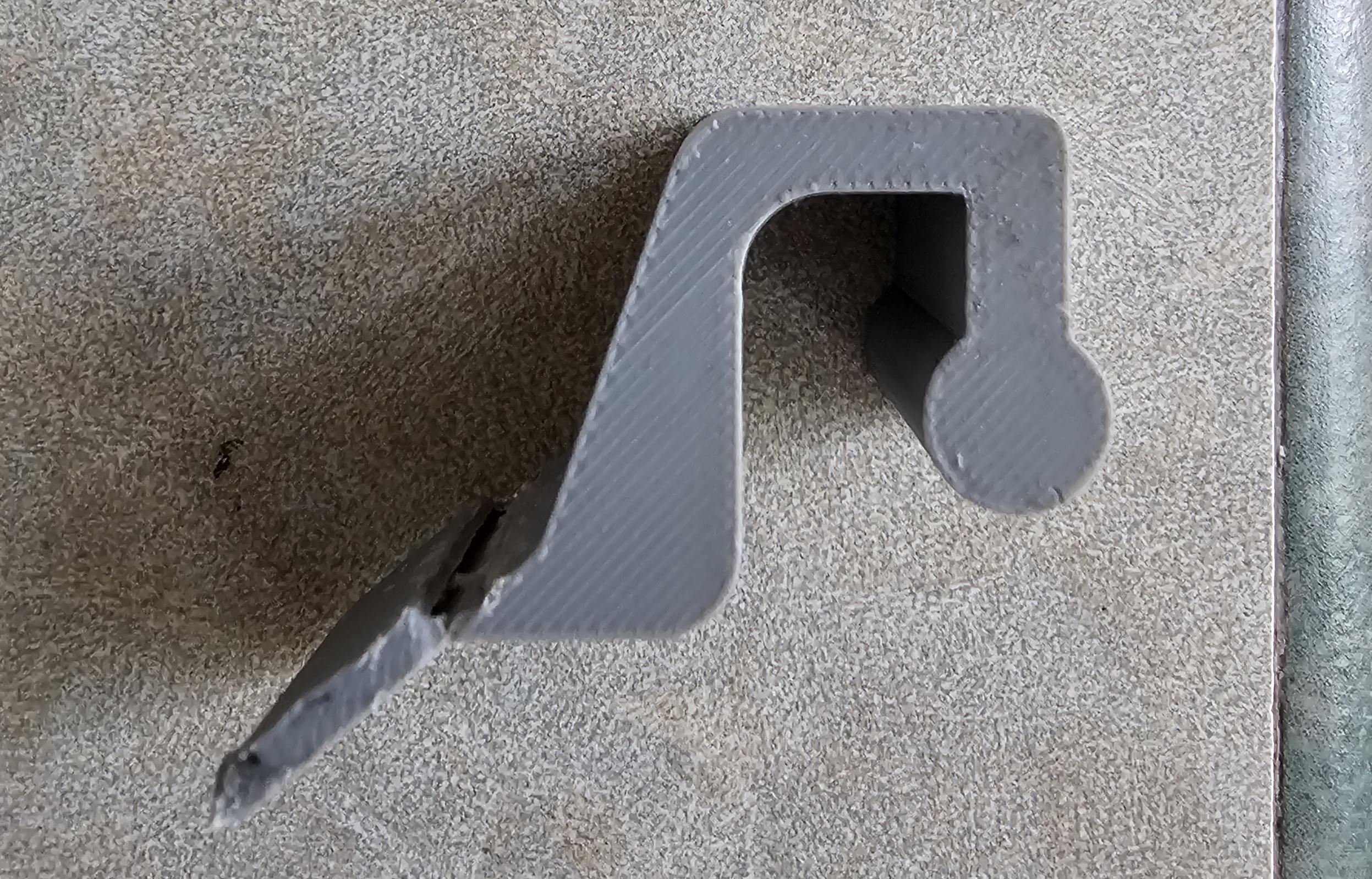 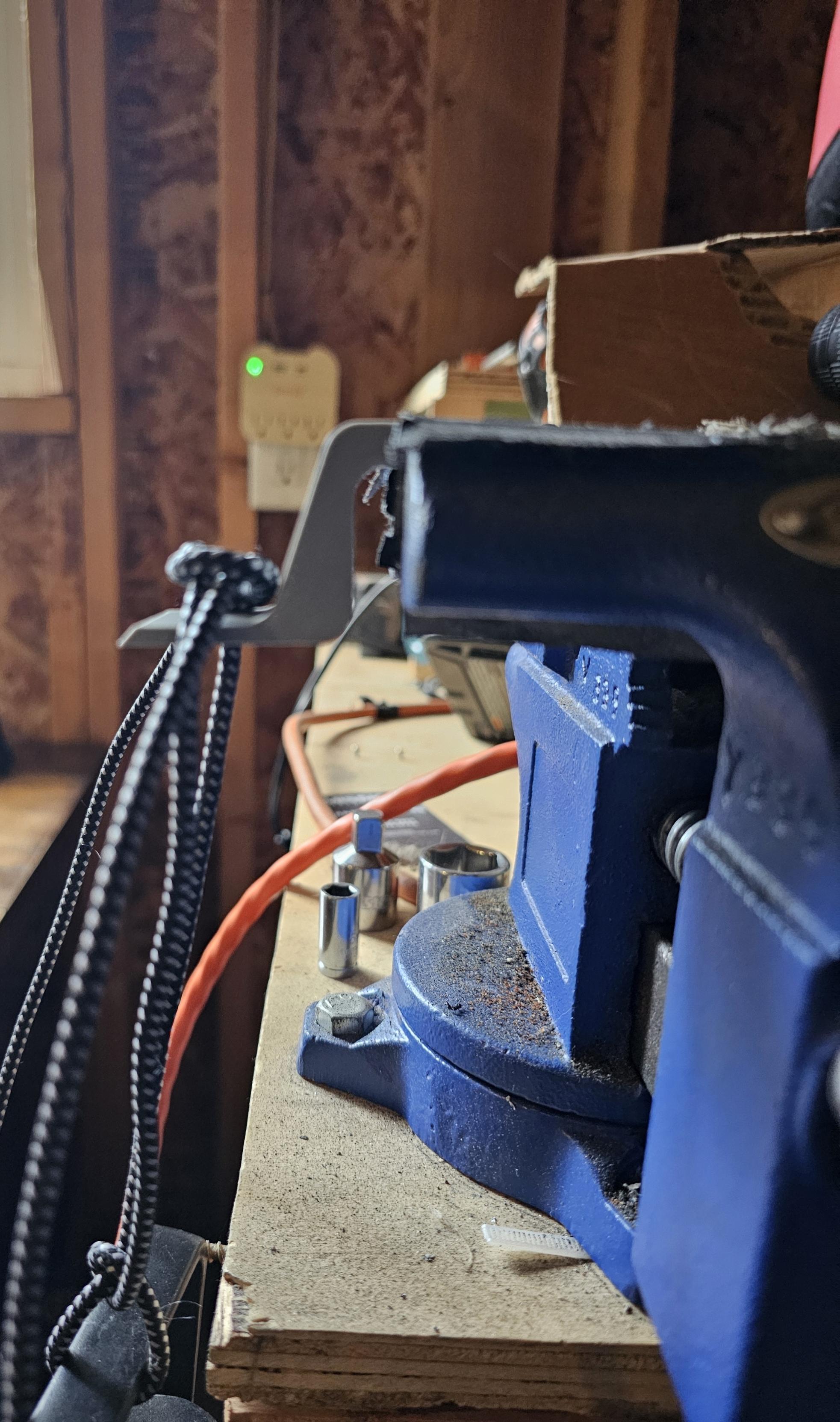 Fig. I – Mouthpieces After Failure
Fig. II – Mouthpieces Test
Nathan: 9
Ex.2: Spring Elongation Testing
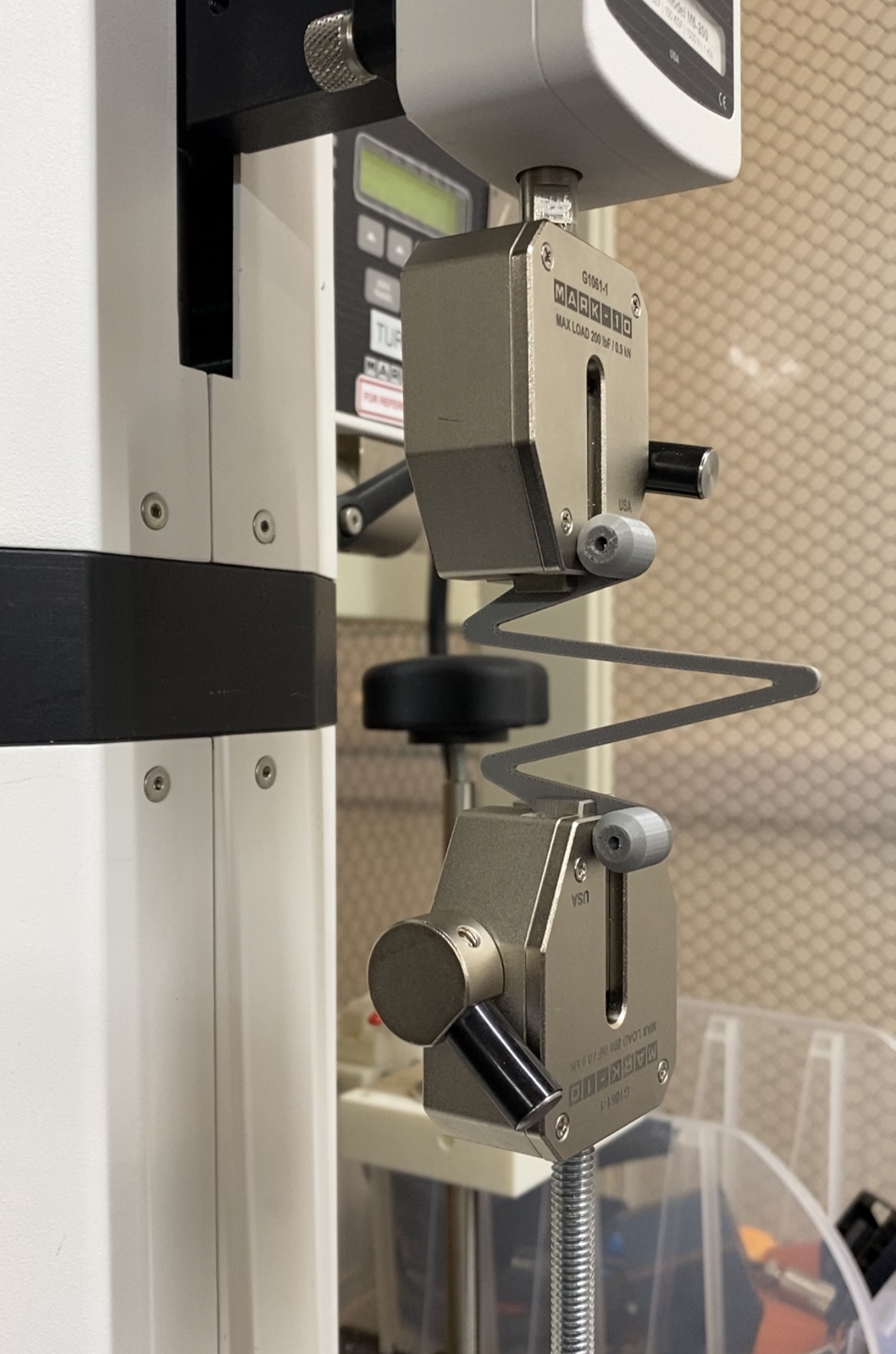 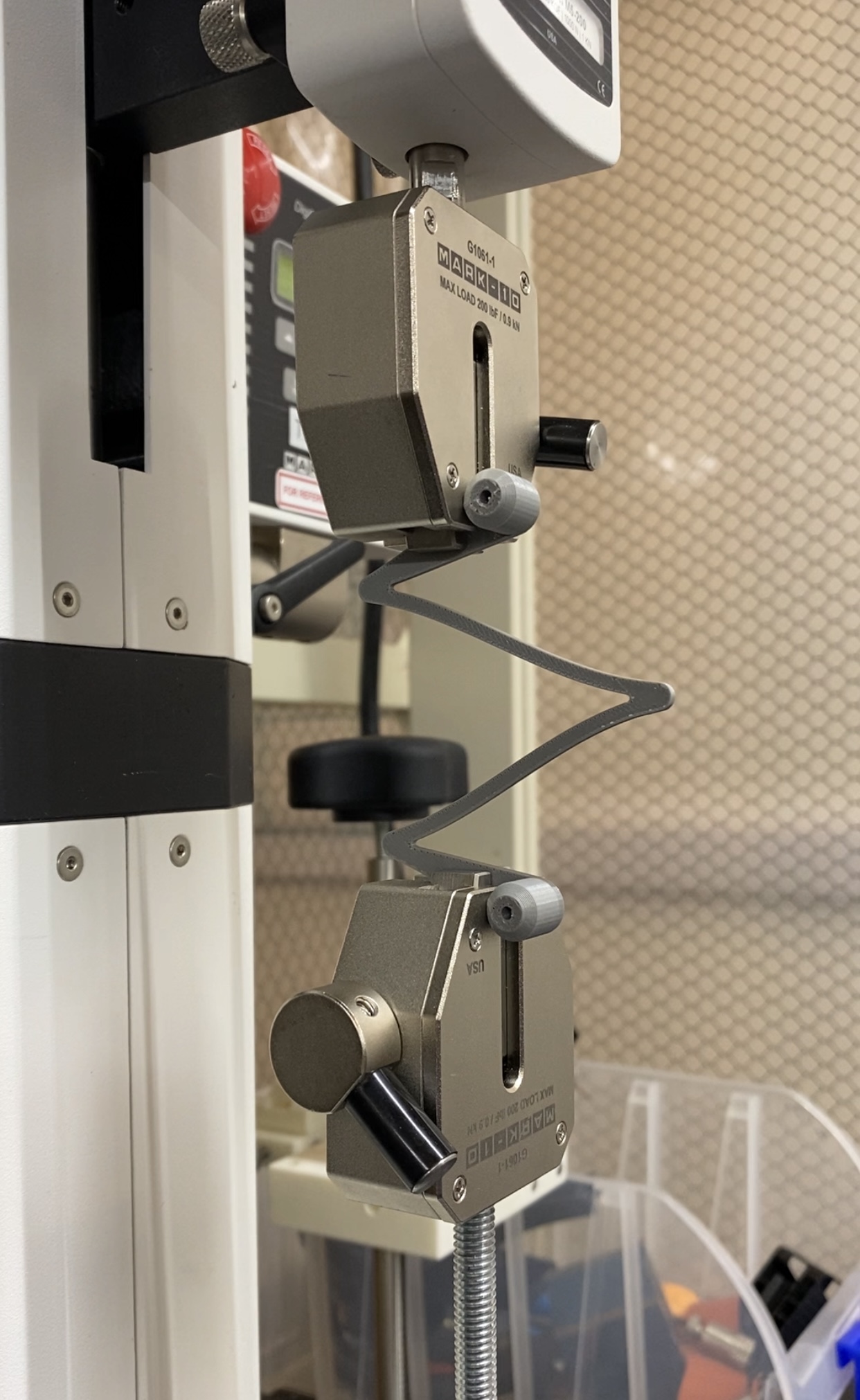 video-20241121-000104-affdfd91.mov
Fig. III – Spring Elongation Procedure (Static to Failure)
Shilo: 10
Spring Elongation Results
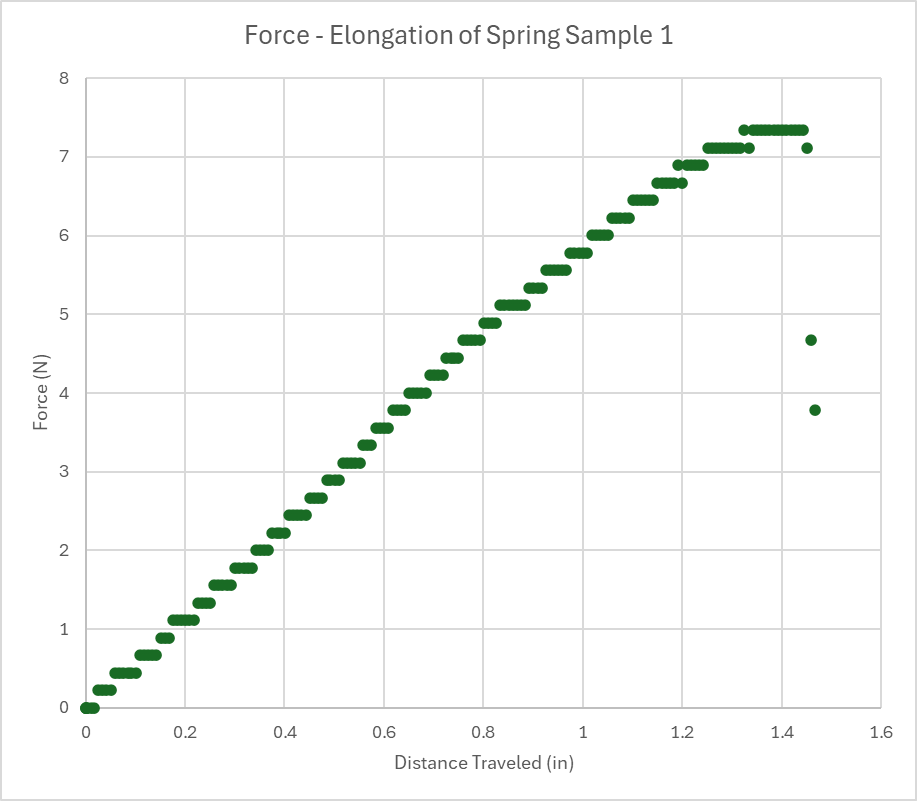 Table X – Spring Elongation Failure Loads
Fig. IV – Spring Elongation Test (Sample 1)
Shilo: 11
Spring Elongation Results
Table X – Spring Elongation Failure Loads
Shilo: 12
Fig. V – Spring Elongation Test (Samples 2-7)
Ex.3: Gear Shear Test
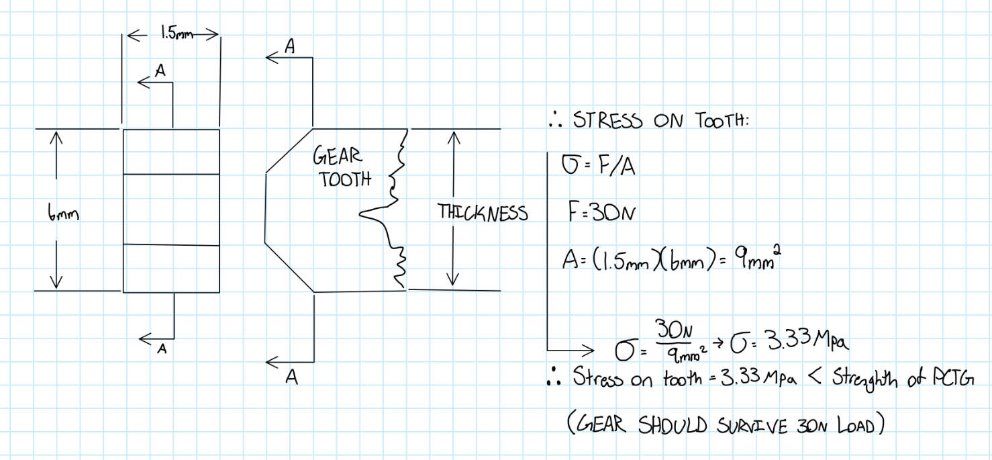 XY Ultimate Tensile Stress from Horizontal Print: 33.15 MPa
Fig. VII – Gear Shear Calculations
Cassina: 13
Ex.4: Printing Calibration Testing
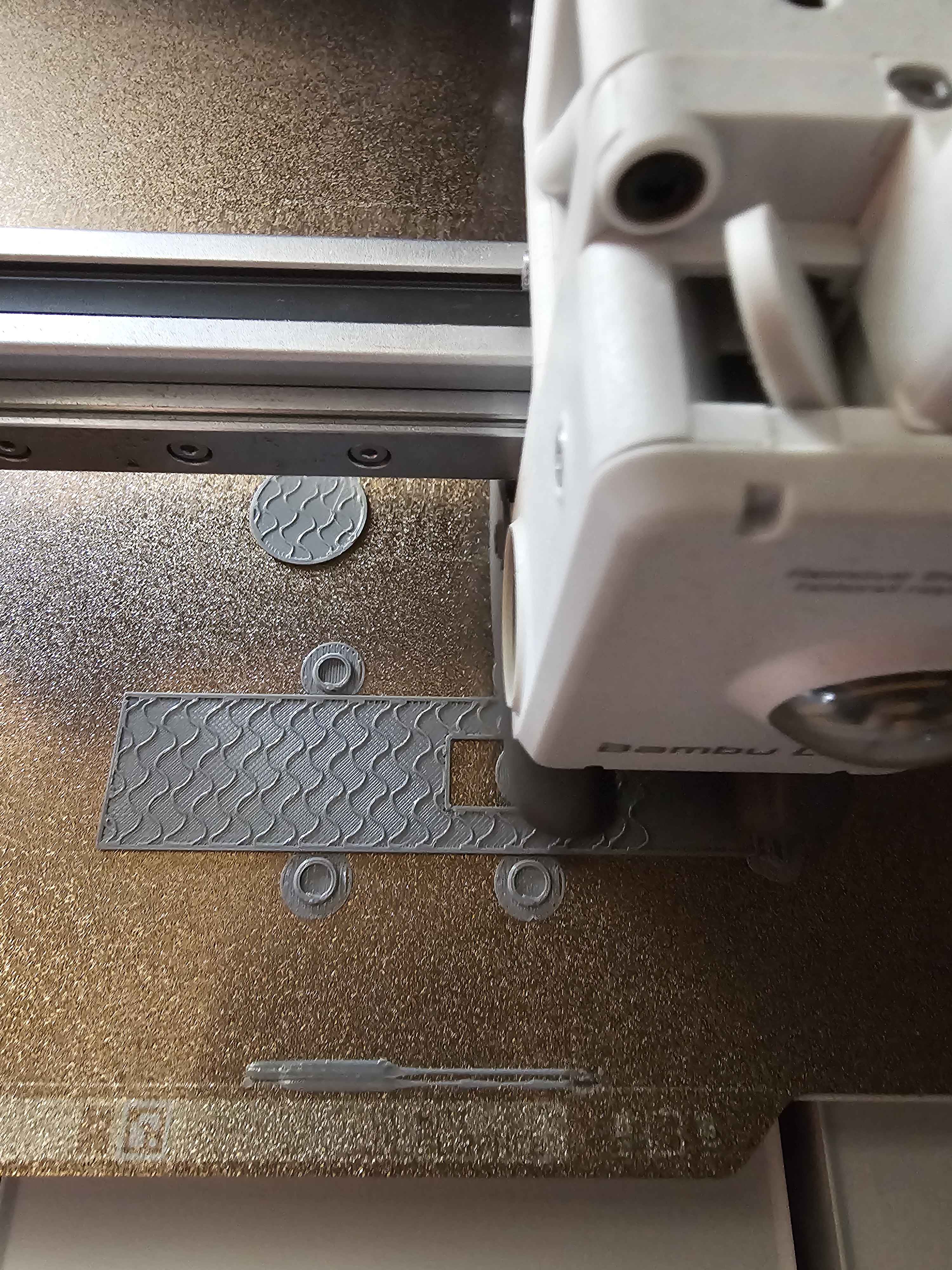 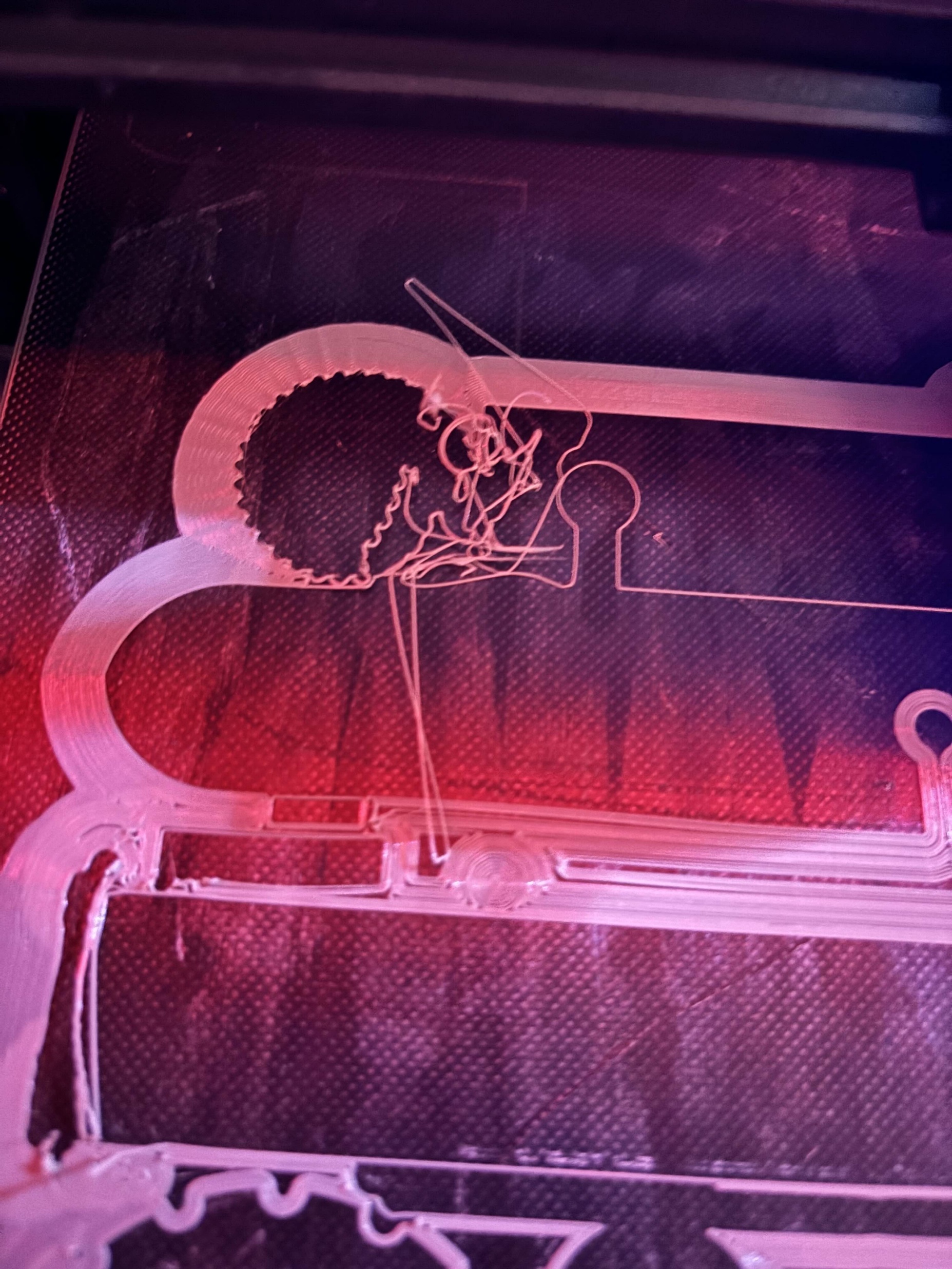 Fig. VIII – Successful Print Layer
Fig. IX – Failed Print Layer
Carter: 14
Ex.5: Measurement Testing - Ruler
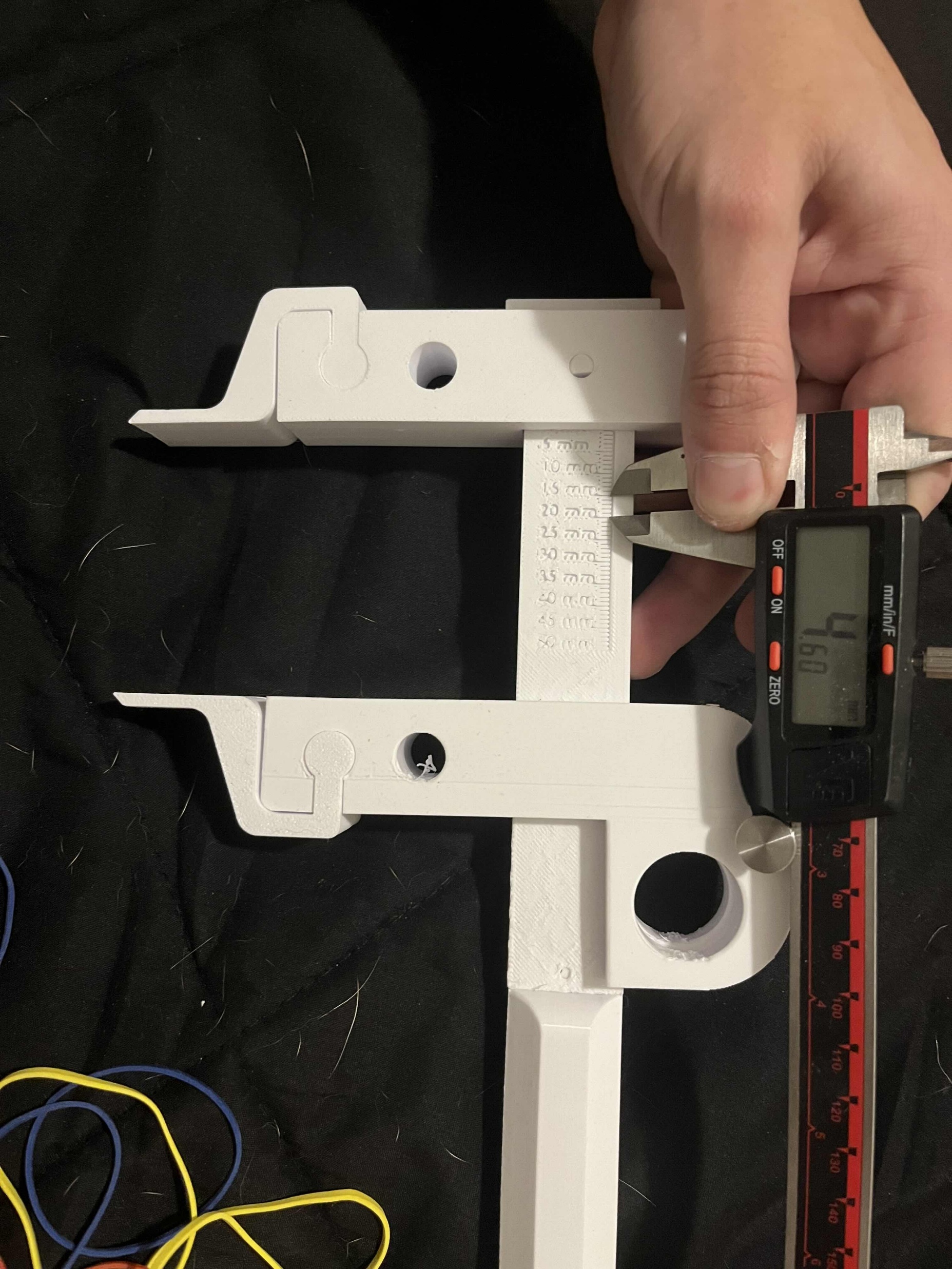 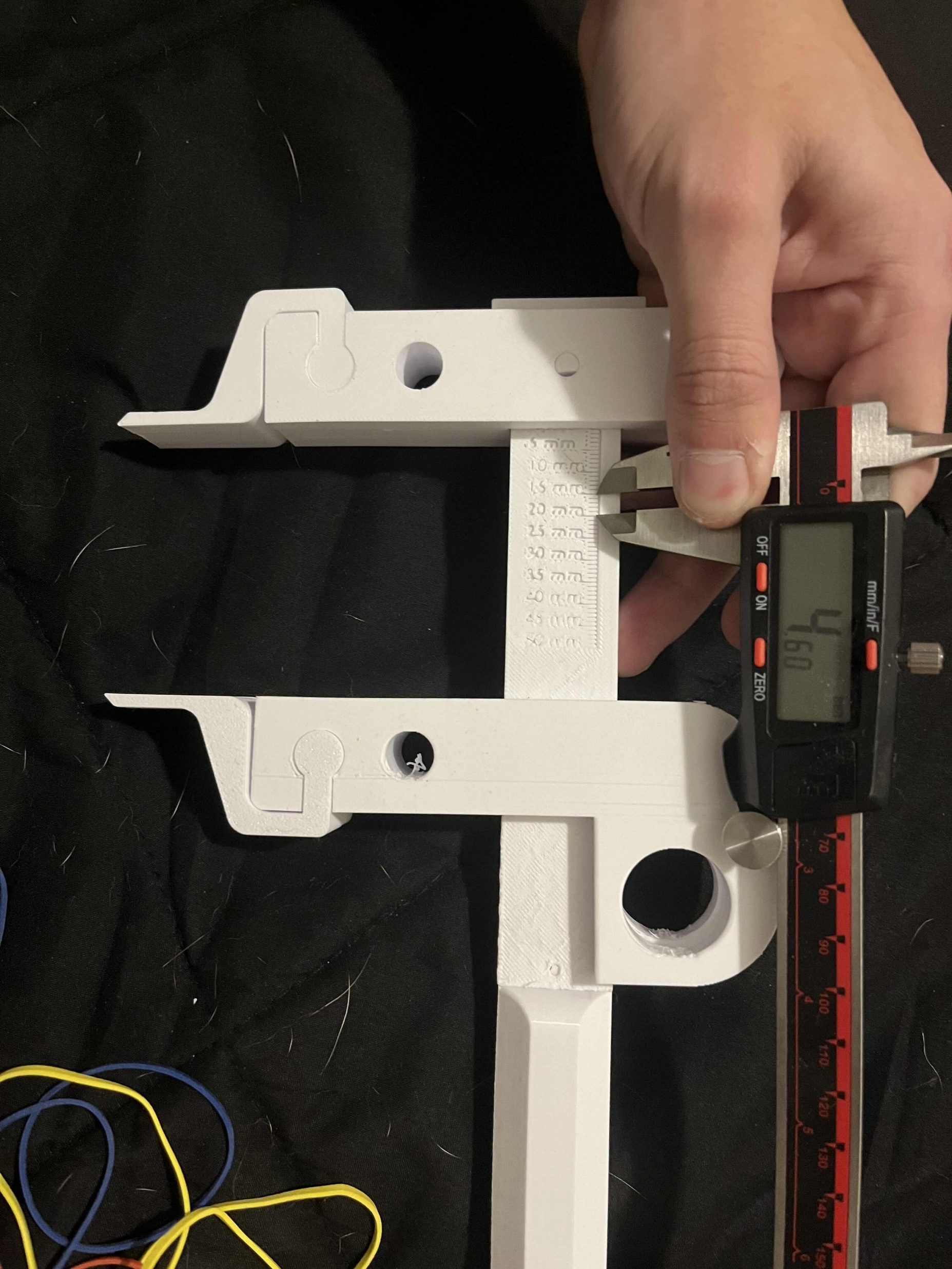 Fig. X – Concomitant Measuring Results
Results:
Ruler Measurement: 5 mm
Caliper Measurement: 4.61-4.68 mm
Error: 0.32-0.39 mm or ~8.45%
Nathan: 15
Ex.5: Measurement Testing - Spring
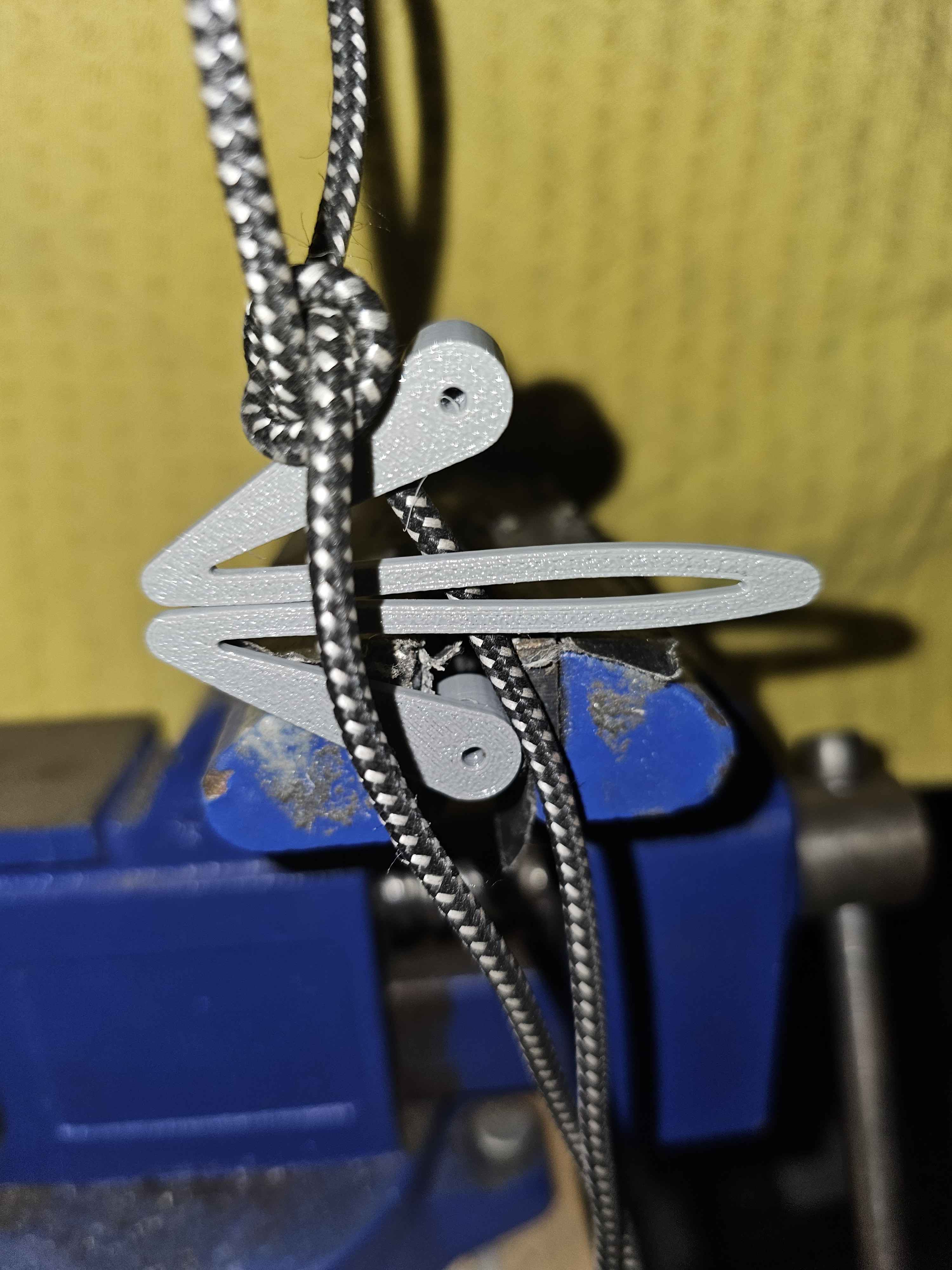 Fig. XI – Spring Compression Measuring Results
Nathan: 16
Additional Test: Material Tensile Test
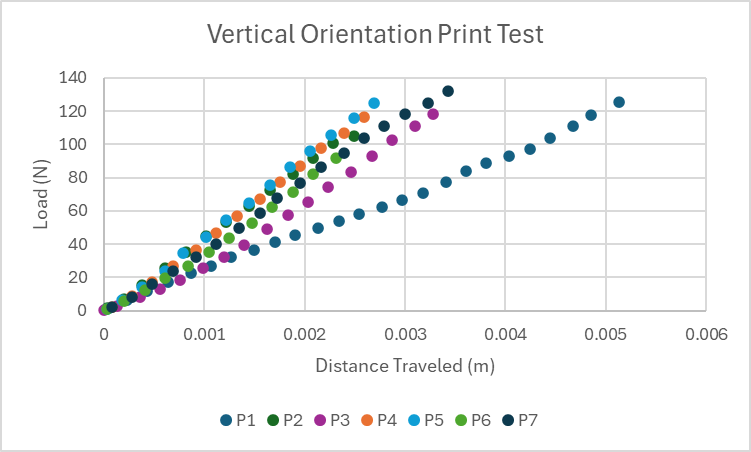 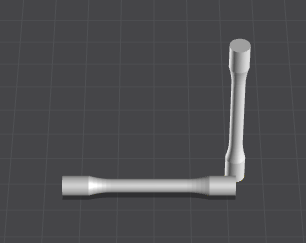 Fig. XII – Creality Print Orientation Setup
Fig. XI – Vertical Material Test Results
Shilo: 17
Additional Test: Material Tensile Test
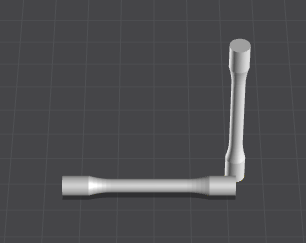 Fig. XII – Creality Print Orientation Setup
Fig. XIII – Horizontal Material Test Results
Shilo: 18
Additional Test: Model Skull
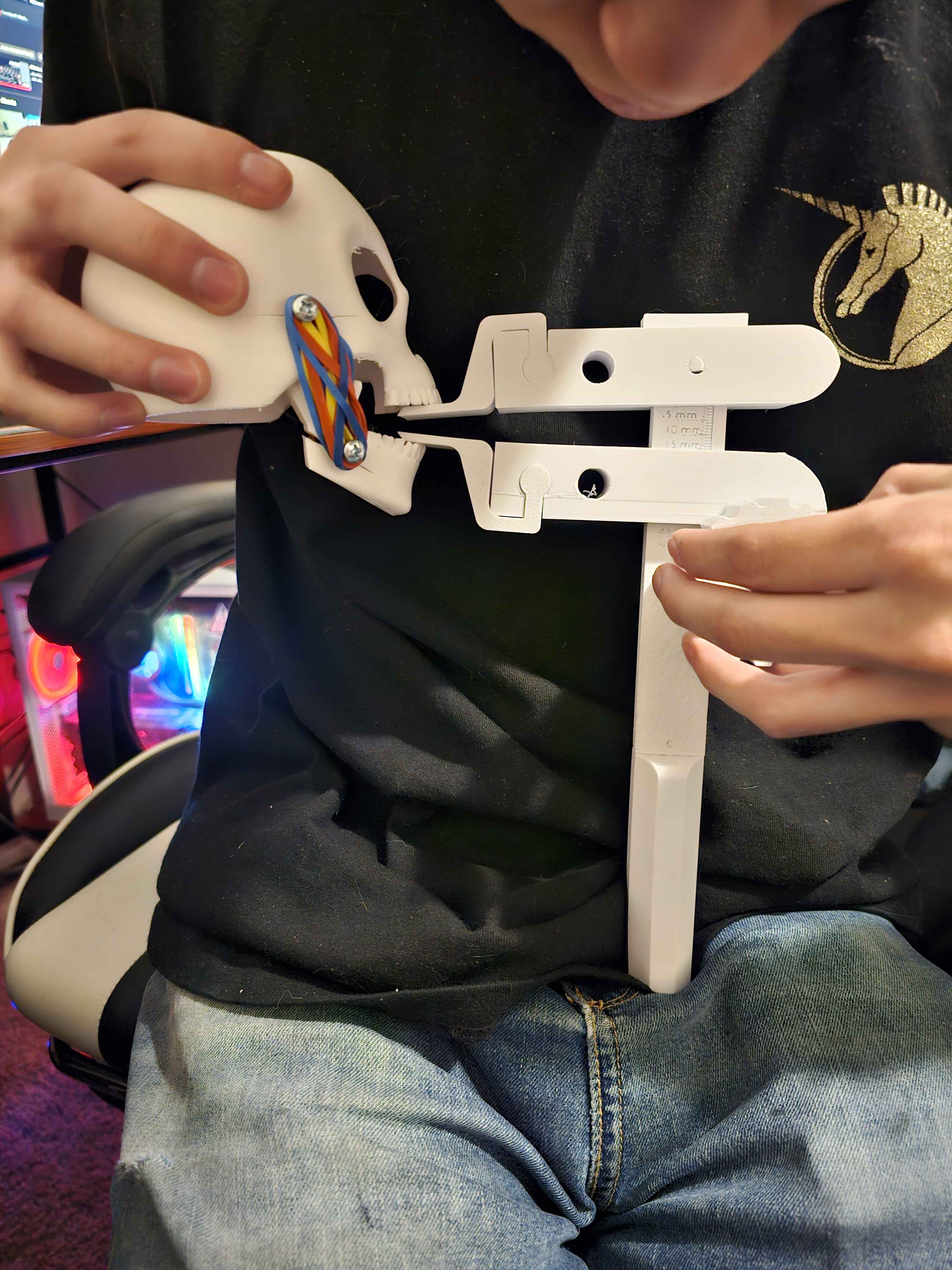 Assumptions:
Force Applied By Each Set of Bands: 8 N
# of Sets Needed to Simulate Patient: ~7.5 Sets
Maximum Sets Used: 7 Sets 
Maximum Force Applied: 58 N
Fig. XIV – Model Skull Test / Demonstration
Cassina: 19
Thank you!Questions?
References:
[1] Nina Pauli, Ulrika Svensson, Therese Karlsson & Caterina Finizia (2016) “Exercise intervention for the treatment of trismus in head and neck cancer – a prospective two-year follow-up study,” Acta Oncologica, 55:6, 686-692, DOI: 10.3109/0284186X.2015.1133928
[2] Charters E, Dunn M, Cheng K, Aung V, Mukherjee P, Froggatt C, Dusseldorp JR, Clark JR, “Trismus therapy devices: A systematic review,” Oral Oncology, Volume 126, 2022, 105728, ISSN 1368-8375, https://doi.org/10.1016/j.oraloncology.2022.105728. Accessed February 3, 2024
[3] Daniel Buchbinder, Robert B. Currivan, Andrew J. Kaplan, Mark L. Urken, “Mobilization regimens for the prevention of jaw hypomobility in the radiated patient: A comparison of three techniques,” Journal of Oral and Maxillofacial Surgery, Volume 51, Issue 8, 1993, Pages 863-867, ISSN 0278-2391, https://doi.org/10.1016/S0278-2391(10)80104-1.
[4] Emma Charters, Jamie Loy, Raymond Wu, Kai Cheng, Masako Dunn, Sarah Davies, Jonathan Clark, “Feasibility study of intensive intervention using novel trismus device during adjuvant radiation for head and neck cancer: RestorabiteTM,” Oral Oncology, Volume 146, 2023, 106558, ISSN 1368-8375, https://doi.org/10.1016/j.oraloncology.2023.106558. ‌
[5] W. R. Wagner and B. D. Ratner, Biomaterials Science: An Introduction to Materials in Medicine. San Diego, CA: Academic Press, 2020. 
[6] J. B. Park and R. S. Lakes, Biomaterials: An Introduction. New York, NY: Springer, 2010. 
[7] D. Dharavath and R. Maddi, “ISO standards of Medical Devices,” World Journal of Current Medical and Pharmaceutical Research, https://wjcmpr.com/index.php/journal/article/view/213 (accessed Feb. 4, 2024). 
[8] M. Jeong et al., “Materials and applications of 3D printing technology in Dentistry: An overview,” MDPI, https://www.mdpi.com/2304-6767/12/1/1 (accessed Feb. 4, 2024). 
[9] M. Guvendiren, J. Molde, R. Soares, and J. Kohn, “Designing biomaterials for 3D printing - ACS Publications,” ACS Publications, https://pubs.acs.org/doi/abs/10.1021/ACSBIOMATERIALS.6B00121 (accessed Feb. 5, 2024). 
[10] “Biocompatible 3D resins for medical devices,” 3Dresyns, https://www.3dresyns.com/pages/bio-compatible-3dresyns (accessed Feb. 4, 2024). 
[11] “Siraya Tech Blu-tough resin,” Siraya Tech, https://siraya.tech/products/blu-tough-resin-by-siraya (accessed Feb. 4, 2024). 
[12] J. P. Davim, The design and manufacture of medical devices. Ch 1. Cambridge: Woodhead Publishing Ltd, 2012.
[13] D. van Gijn, et al. 'Ch.2: The mandible', Oxford Handbook of Head and Neck Anatomy, Oxford Medical Handbook e-pub, Jan. 2022.
[14] Y. Ihara et al., “The Device of Ethylene Vinyl Acetate Sheet for Trismus Caused by Bilateral Mandible Fractures,” Case Reports in Dentistry, vol. 2021, pp. 1–6, Aug. 2021, doi: https://doi.org/10.1155/2021/8340485.  
[15] Center for Devices and Radiological Health, “Classify Your Medical Device,” U.S. Food and Drug Administration, Jul. 02, 2020. https://www.fda.gov/medical-devices/overview-device-regulation/classify-your-medical-device
‌[16] P. U. Dijkstra, W. W. I. Kalk, and J. L. N. Roodenburg, “Trismus in head and neck oncology: a systematic review,” Oral Oncology, vol. 40, no. 9, pp. 879–889, Oct. 2004, doi: https://doi.org/10.1016/j.oraloncology.2004.04.003. 
This paper shows the effects of radiation on certain muscle groups and joints in the mandibular area.
[17] M. Louise Kent et al., “Radiation-Induced trismus in head and neck cancer patients,” Supportive Care in Cancer, vol. 16, no. 3, pp. 305–309, Oct. 2007, doi: https://doi.org/10.1007/s00520-007-0345-5. 
[18] C.-J. Wang, E.-Y. Huang, H.-C. Hsu, H.-C. Chen, F.-M. Fang, and C.-Y. Hsiung, “The Degree and Time-Course Assessment of Radiation-Induced Trismus Occurring After Radiotherapy for Nasopharyngeal Cancer,” The Laryngoscope, vol. 115, no. 8, pp. 1458–1460, Aug. 2005, doi: https://doi.org/10.1097/01.mlg.0000171019.80351.46. 
[19] O. Isman, “Evaluation of jaw bone density and morphology in bruxers using panoramic radiography,” Journal of Dental Sciences, Oct. 2020, doi: https://doi.org/10.1016/j.jds.2020.09.008.
[20] J. Lee and A. Huang, “Fatigue Analysis of FDM Materials,” Rapid Prototyping Journal, vol. 19, no. 4, pp. 291–299, Jun. 2013. doi:10.1108/13552541311323290 
[21] C. Guttridge, A. Shannon, A. O’Sullivan, K. J. O’Sullivan, and L. W. O’Sullivan, “Biocompatible 3D printing resins for medical applications: A review of marketed intended use, biocompatibility certification, and post-processing guidance,” Annals of 3D Printed Medicine, vol. 5, p. 100044, Mar. 2022. doi:10.1016/j.stlm.2021.100044 
[22] L. Novakova-Marcincinova, J. Novak-Marcincin, J. Barna, and J. Torok, “Special materials used in FDM Rapid Prototyping Technology Application,” 2012 IEEE 16th International Conference on Intelligent Engineering Systems (INES), Jun. 2012. doi:10.1109/ines.2012.6249805